Розв’яжи приклад
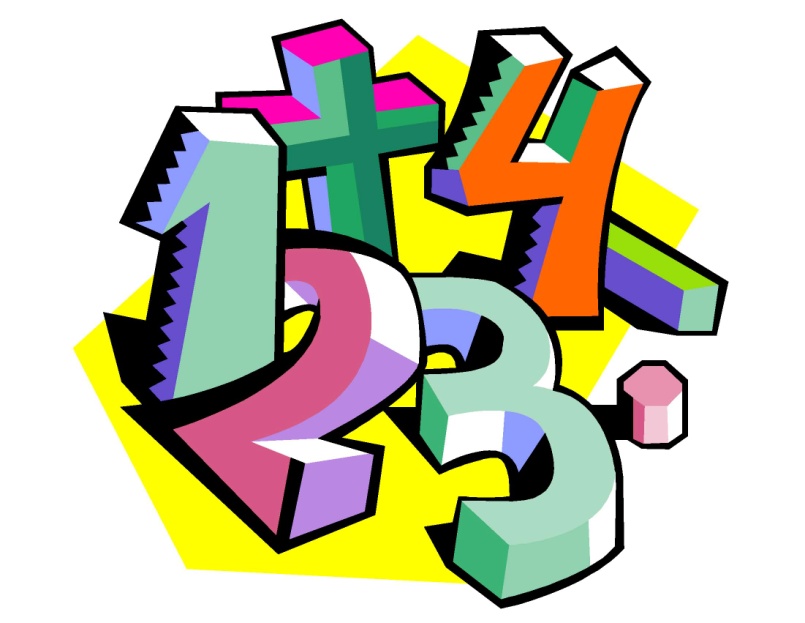 Мета:  закріплювати вміння розв'язувати приклади  на збільшення і зменшення числа на кілька одиниць.Розвивати увагу, логічне мислення, пам'ять, кмітливість.
Хід гри
Перетягувати цифри для розвязання  прикладів на додавання і віднімання. Якщо цифра не підходить вона залишається  в цифровому ряді .
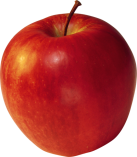 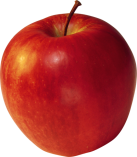 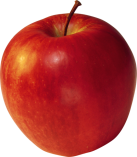 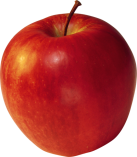 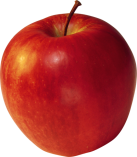 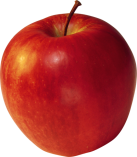 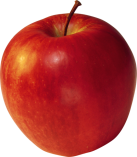 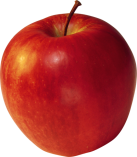 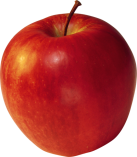 +       =
8
9
0
1
2
3
4
5
6
7
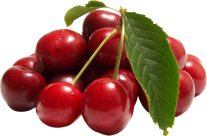 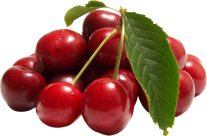 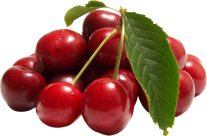 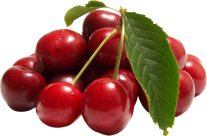 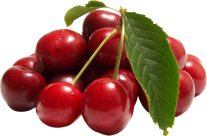 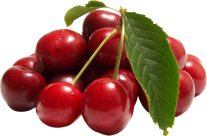 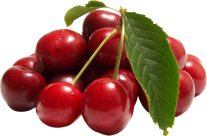 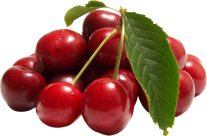 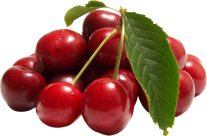 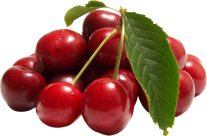 +        =
0
1
2
3
4
5
6
7
8
9
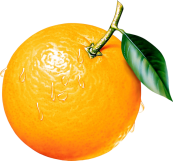 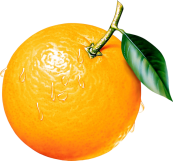 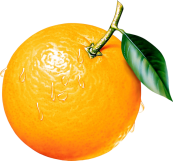 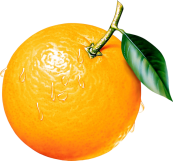 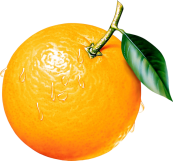 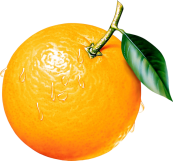 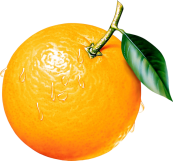 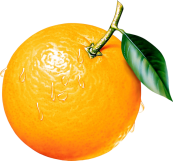 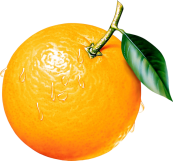 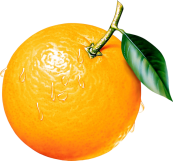 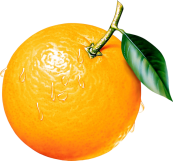 -         =
0
1
2
3
4
5
6
7
8
9
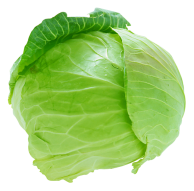 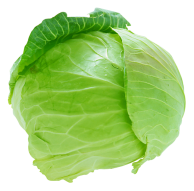 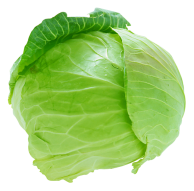 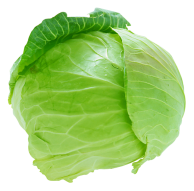 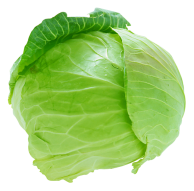 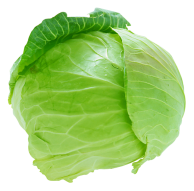 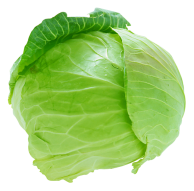 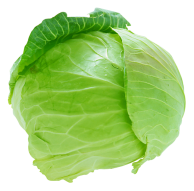 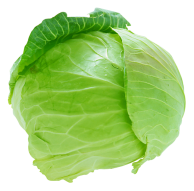 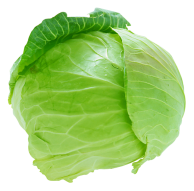 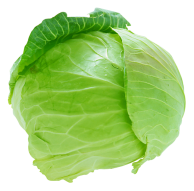 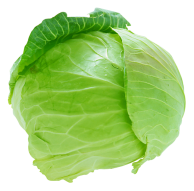 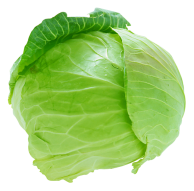 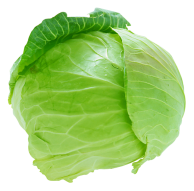 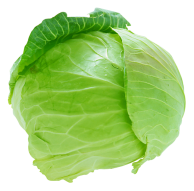 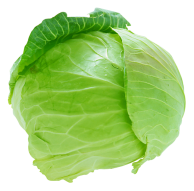 -        =
0
1
2
3
4
5
6
7
8
9